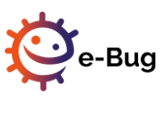 Les microbes pathogènesRéponses à la fiche DTE1Guide enseignant GE3
Microbes pathogènes
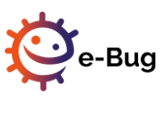 Réponses - Agent infectieux
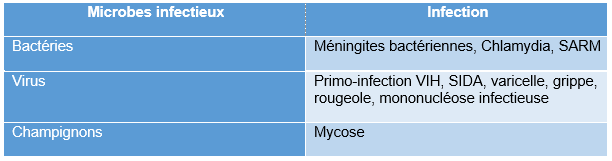 Microbes pathogènes 2
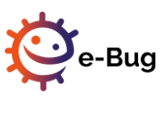 Réponses - symptômes
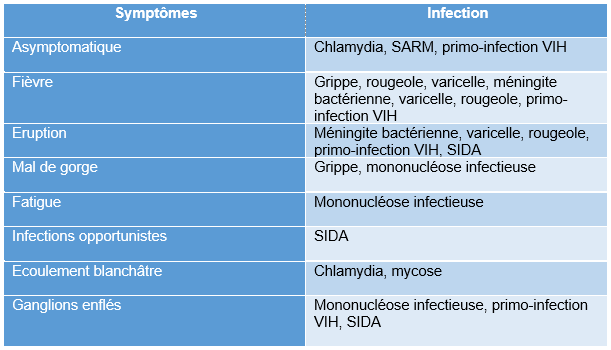 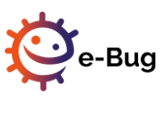 Microbes pathogènes
Réponses - transmission
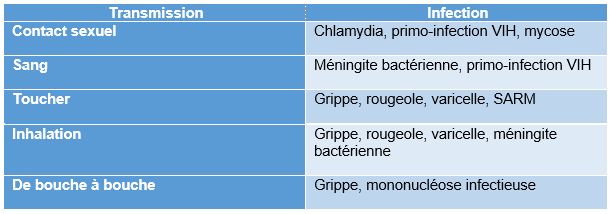 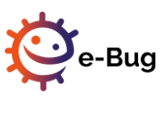 Microbes pathogènes
Réponses - Prévention
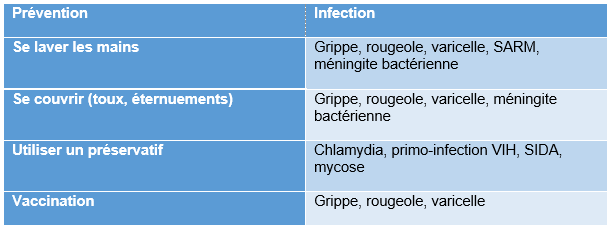 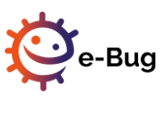 Microbes pathogènes
Réponses - Traitement
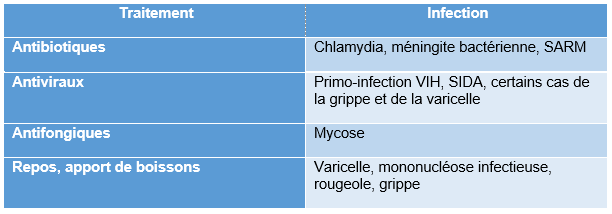